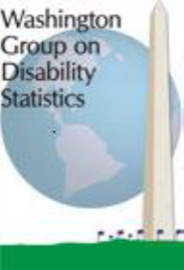 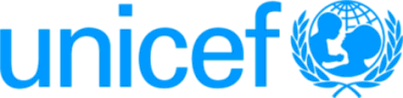 “UNICEF-WG Module on Child Functioning”: rationale and process
Elena De Palma*, Mitchell Loeb**
*Italian Institute of Statistics - Istat
**National Center for Health Statistics - NCHS
16th WG meeting, Pretoria (South Africa), 6-9 December 2016
Since the adoption and enforcement of the United Nations Convention on the Rights of Persons with Disabilities (UNCRPD),  measuring  child disability has become a priority in the national and international arena

Nevertheless, the quality and quantity of data available on child disability vary enormously across the World, and several factors undermine cross-national comparability of data

As manifestations of disabilities in children and adolescents differ from those in adults, in order to measure child disability a standard set of questions must be developed in alignment with the ICF-CY classification of the specific aspects of child development and disability (WHO, 2007)
Background (1)
16th WG meeting, Pretoria (South Africa)
Background (2)
At the end of 2009 a WG working group - composed of NSO representatives from both developed and developing countries  - was established 
In 2011 UNICEF joined the working group
To develop a survey module specifically designed to capture child functioning:
aligned with the ICF-CY
able to provide cross-nationally comparable data 
usable as part of national population surveys or in addition to specific surveys (e.g. health, education etc. )
16th WG meeting, Pretoria (South Africa)
Primary purpose: to identify the sub-population of children and youth with functional limitations in certain activities
Rationale: in an unaccommodating environment, children with functional difficulties are at risk of experiencing limited social participation
Health Condition
(disorder/disease
Participation
(Restriction)
Body Function &
Structure (Impairment)
Activities
(Limitation)
Personal
Factors
Environmental
Factors
The module
The ICF Model (WHO, 2001)
16th WG meeting, Pretoria (South Africa)
In order to ensure that the set of questions will yield valid, reliable and internationally comparable results, the working group followed these main steps:
Development of the Module: main steps
Established guiding principles
Reviewed literature 
Assessed existing questions/ tools
Consulted child development specialists/ other survey methodologists
Drafted/Revised the questions
Conducted Multiple rounds of CTs 
Finalized the questions
Conducted Field Tests 
Finalized the Module 
Established analytic properties
Developed interviewer guidelines/user manual 
Carried out professional translations of the module
Planned capacity building activities
16th WG meeting, Pretoria (South Africa)
Challenges
Determination of the appropriate target population
Despite the importance of early detection, child development itself makes it difficult to distinguish between significant functional limitations  and variations in normal developmental process, especially in children under 2 years.
As targeting children aged 0-2 is likely to produce inconsistent and ambiguous results, these were not included in the target population (2-17 years)
Selection of feasible domains & production of a concise module
Because child disability comprises a wide range of domains, some of which may require more than one question for an accurate assessment, there was the need to identify an essential set of domains. 
A review of the literature and a mapping of the questions in use vs. the ICF-CY checklists led to a parsimonious set of domains that reliably describe the main functional difficulties faced by children
16th WG meeting, Pretoria (South Africa)
Challenges
Self vs. Proxy respondent 
Generally, disability measurement for children takes place through proxy. Even though this may introduce some bias, parents can actually facilitate the assessment of children over a wide age range.
Considering the standard survey methodology, ethical considerations, children's ability to answer questions about their own difficulties in relation to their peers, and their health condition, it was decided to use parents/primary caregivers as proxy
Steering proxy-respondents
Parents rely on their observation and expectations for the child. 
Some questions were prefaced with: “Compared with children of the same age…” in order to provide a point of reference in terms of child development in general and reduce the chance of the respondent making comparisons with children of other developmental stages
16th WG meeting, Pretoria (South Africa)
Challenges
International comparability 
Children learn to perform actions at different speeds, influenced also by specific socio-cultural factors. So, while reviewing survey questions/tools… 
… actions applicable to all children regardless of nationality/culture were identified, with the help of child development experts
Reduction of complexity 
To obtain precise information on functional limitations, questions must address actions that are specific to narrow age ranges, but…
… to make the Module easier to administer, it was sought to balance accuracy and usability targeting actions applicable to wider age ranges: 2-4 and 5-17 years
16th WG meeting, Pretoria (South Africa)
Validation of the Module
Testing and validation, with involvement of different stakeholders, were carried out worldwide since 2012 by:
 		Cognitive tests   and     Field Tests
The Questionnaire Design Research Laboratory of the US NCHS provided intensive training courses in each country for cognitive interviewers to ensure comparability of the data collected
CTs were used to evaluate the cross-cultural equivalence of the Module, verifying that the questions were understood according to their intent, and are applicable to the widest range of respondents’ life contexts
Cognitive test in the USA (2015) to evaluate the differences in how the same questions are interpreted/answered by teens and by their parent-proxy
Field tests to gather information that could improve the implementation of the module by identifying  data patterns in a population and challenges when using the module under field conditions
16th WG meeting, Pretoria (South Africa)
Retrospective, intensive verbal probing  
Probes included such questions as: 
Why did you answer the way that you did?
How did you arrive at your response?
Can you tell me more about that?
Can you clarify what you mean?
Data collected in each country were analyzed locally and summarized in a country report for the QDRL’s examination, using Q-notes 
Analysis process involved synthesis and reduction of the qualitative data through 5 incremental steps: 
Conducting interviews 
Producing summaries of questions’ interpretation and answers
Comparing across respondents to identify common themes 
Comparing across sub-groups of respondents to identify differences depending on personal experiences/cultural backgrounds 
Reaching conclusions on question performance
Data collection
Data
analysis
QDET2, Nov 9-13, 2016. Miami
Wording simplification

Elimination of examples when inappropriate in some cultural contexts

Elimination of the preface “compared with children of the same age…” where this was deemed unnecessary and when question refers to less observable domains

Adoption of the best wording when more options were tested

Reduction of the number of questions to the minimum required to capture the population for each domain

Inclusion of additional questions for some domains

Modification of answer categories
CT-based improvements
QDET2, Nov 9-13, 2016. Miami
India: field test with medical follow-up 

2-stage process:
Stage 1: Administration of the module to a sample of parents of children  aged 2-17
Stage 2: Clinical assessment (medical, vision, hearing, speech, motor, and psychological) of all children identified as having functional difficulties in stage 1.
Establishing analytic properties
Sensitivity = 100% of children who were identified as having “a lot of difficulty or cannot do at all” in stage 1 were found to have an impairment in stage 2

Specificity = 99% of children who were identified as NOT having difficulty in stage 1 were found to be without disability in stage 2
16th WG meeting, Pretoria (South Africa)
Next Steps
Release of the:
UNICEF-WG Module on Child Functioning  - early 2017
Interviewer guidelines - early 2017

Publication of field test results  - end 2016

Finalisation of Manual for implementation  - mid 2017
to provide background information on the development of the module, as well as technical information that will be useful for countries intending to implement it.

UNICEF-WG workshops on child disability measurement across the world
All 7 UNICEF regions (Latin America and the Caribbean, West and Central Africa, East and Southern Africa, Middle East and North Africa, CEE/CIS, East Asia and the Pacific, and South Asia).
16th WG meeting, Pretoria (South Africa)
Objective: to identify the sub-population of children and youth (aged 2-17) with functional limitations who are “at greater risk” of experiencing limited social participation compared to children of the same age group
Aim: to provide cross-nationally comparable data
Domains: Seeing, Hearing, Walking, Communication, Learning, Playing, Relationships, Fine Motor, Behavior, Attention, Self-care, Emotions, Coping with change. 
Questions: aimed at parents/primary caregivers
Answer categories: designed to reflect a continuum in functioning difficulties enabling the determination of appropriate cut-offs based on disability data collection requirements
Usability: in national population surveys or as a supplement on specific topics of interest
The Module in a nutshell
16th WG meeting, Pretoria (South Africa)
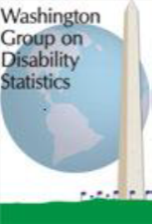 Final remarks
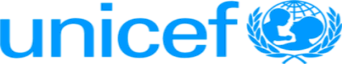 The UNICEF-WG Module on Child Functioning was developed in response to an internationally recognized need of comparable data 

It was built up with input from a variety of experts and stakeholders to be in line with the ICF and UNCRPD concept of disability

It has undergone a series of cognitive and field tests that have proven the questions to be straightforward to administer and well understood by respondents across contexts and cultures

It is a rigorous tested method of identification of children with disabilities in surveys.
16th WG meeting, Pretoria (South Africa)
Crialesi R., De Palma E., Battisti A. (2016), “Building a Module on Child Functioning and Disability” in Altman M.B. (ed.) “International Measurement of Disability: Purpose, Method and Application”, Social Indicators Series n. 61, Springer.
Massey M., Chepp V., Zablotsky B., Creamer C. (2014), “Analysis of Cognitive Interview Testing of Child Disability Questions in Five Countries”, NCHS, available at http://wwwn.cdc.gov/qbank/NewReports.aspx 
Massey M., Scanlon P., Lessem S., Cortes L., Villarroel M., Salvaggio M. (2015), “Analysis of Cognitive Testing of Child Disability Questions: Parent-Proxy vs. Teen Self-Report”, NCHS, available at http://wwwn.cdc.gov/qbank/NewReports.aspx 
For further information: 
Washington Group on Disability Statistics: http://www.washingtongroup-disability.com 
Mitchell Loeb (NCHS, WG): MLoeb@cdc.gov 
Elena De Palma (Istat, WG): depalma@istat.it
References
16th WG meeting, Pretoria (South Africa )